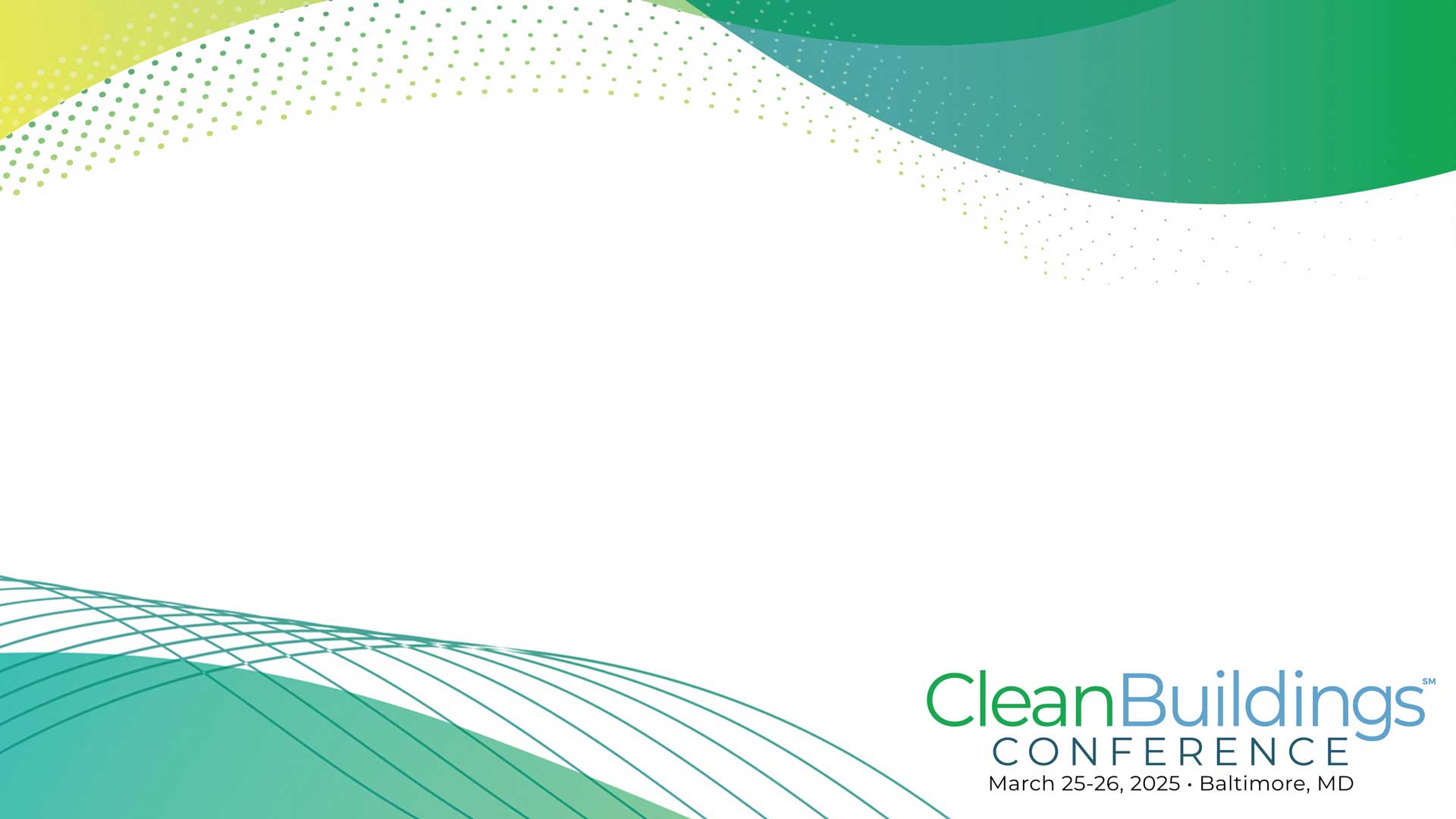 Session Title
Speaker Name
Speaker Job Title 
Speaker Company
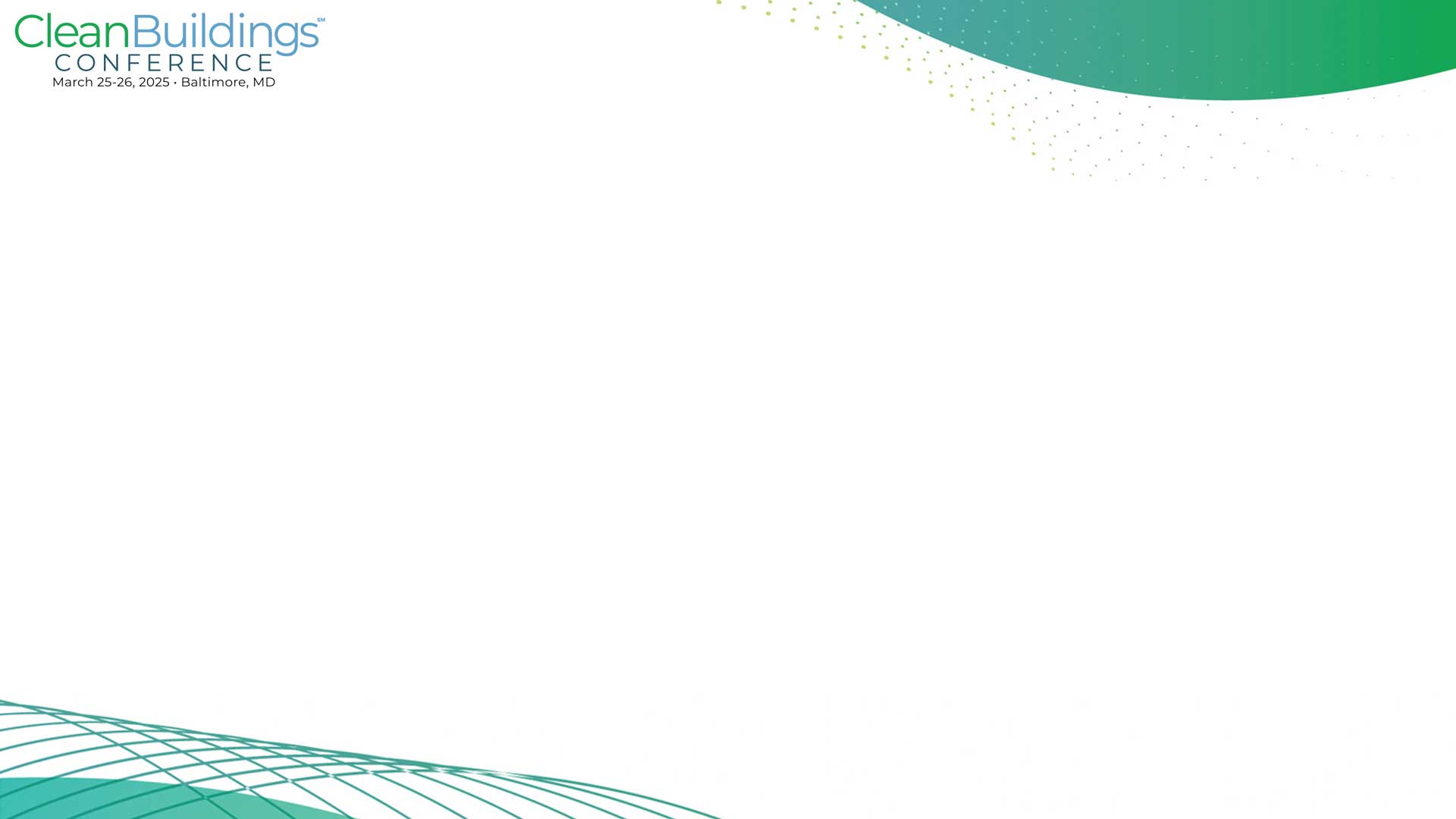 Learning Objectives
Please add the learning objectives you submitted at the beginning of your presentation. 
1. 
2. 
3. 
4.
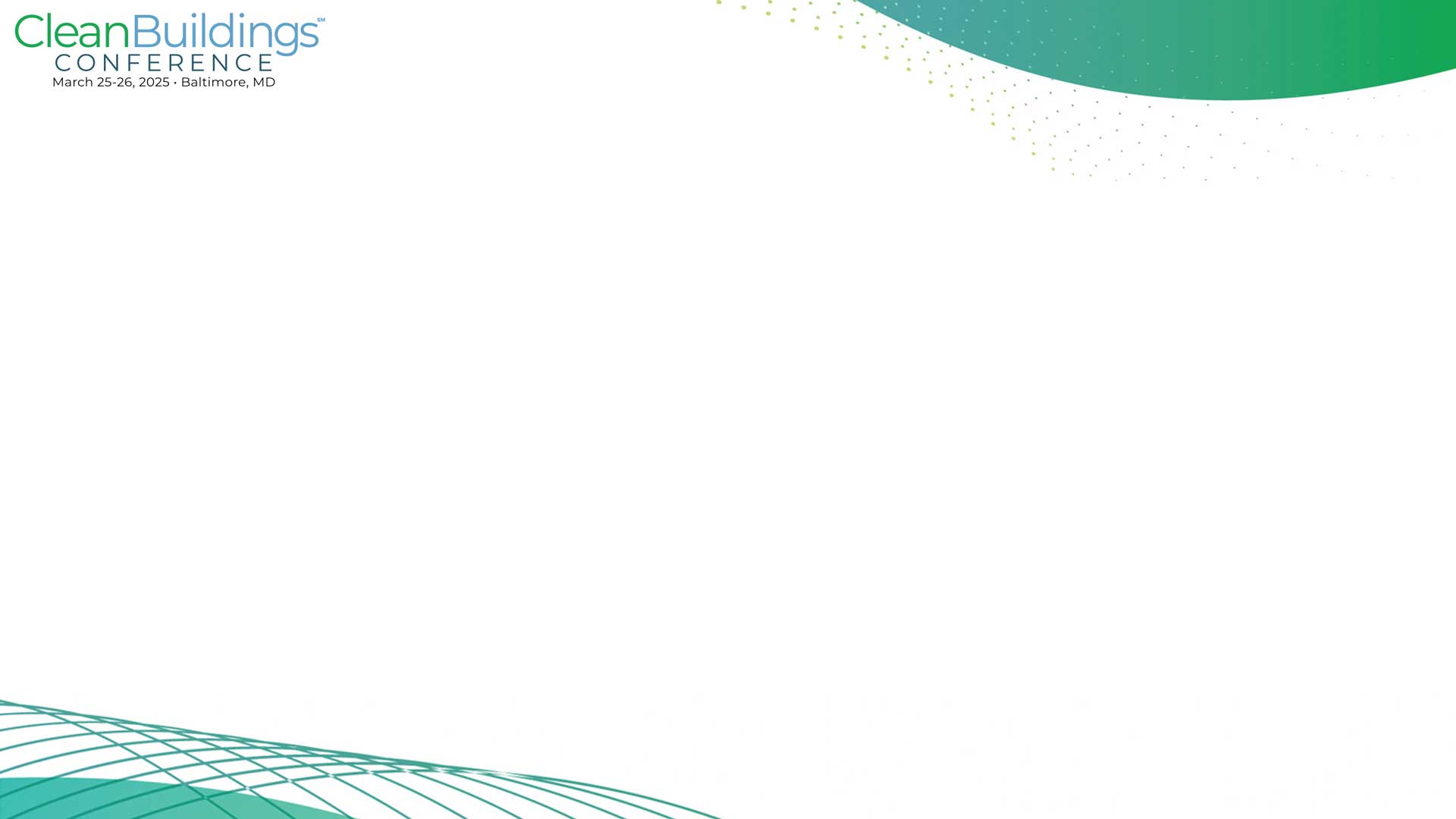 Disclaimer Slide
Today’s presenter is currently employed by XYZ Company, which manufactures some of the technology referenced in this presentation.

(DELETE IF NOT EMPLOYEED BY MANUFACTURER)
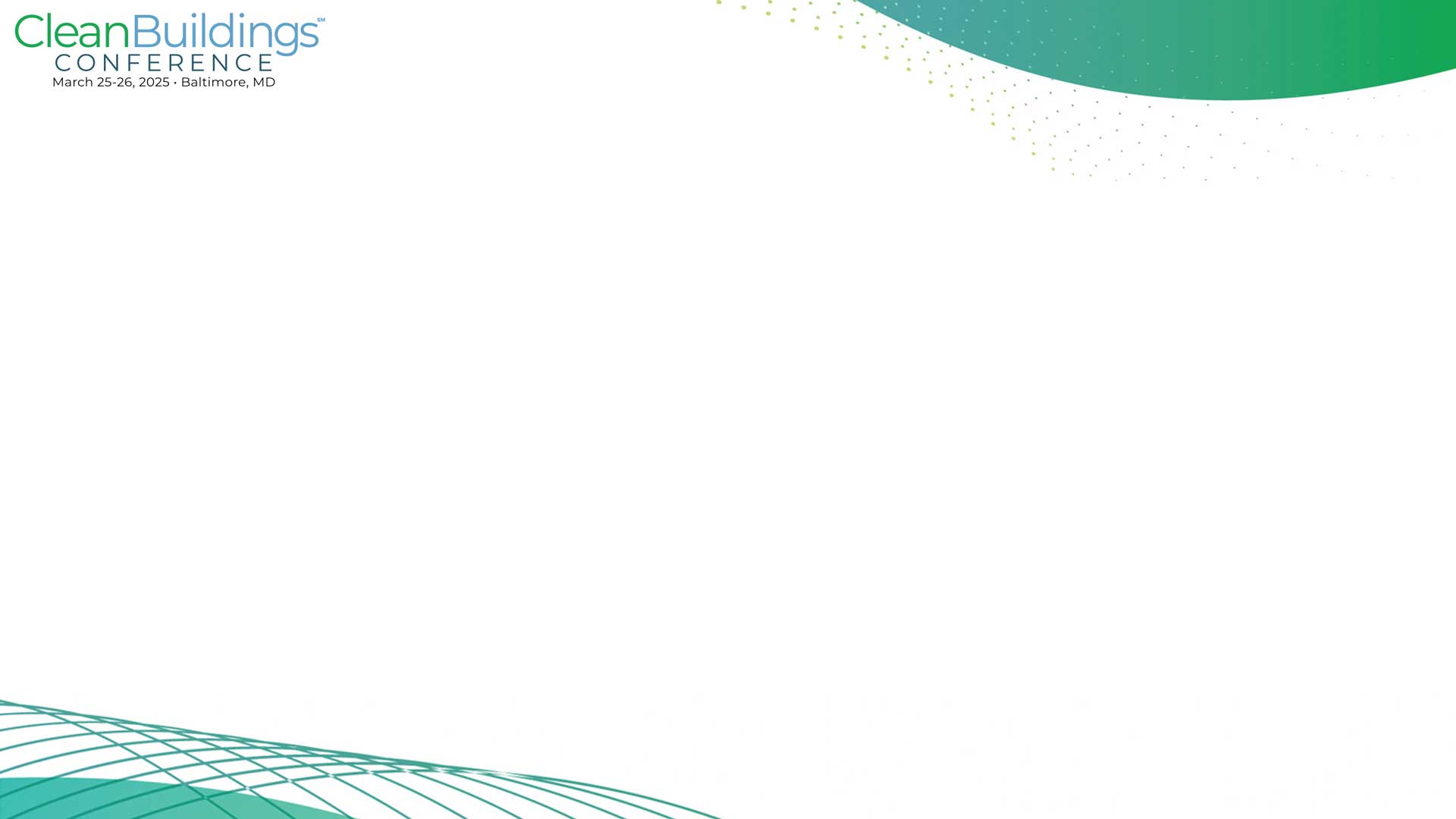 Thank you for completing a session survey!